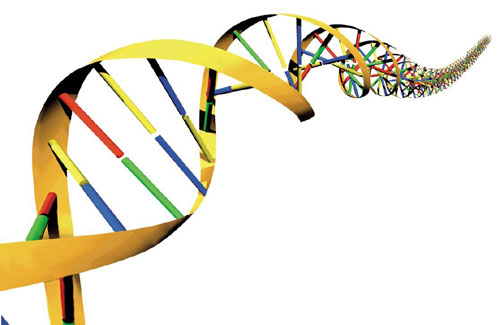 Geometric Analysis of 
Jaw Protrusion
Math & Nature
The universe is written in the language of mathematics
Galileo Galilei, 1623

Quantitative analysis of natural phenomena is at the heart of scientific inquiry

Nature provides a tangible context for mathematics instruction
The Importance of Context
Context

The part of a text or statement that surrounds a particular word or passage and determines its meaning.

The circumstances in which an event occurs; a setting.
The Importance of Context
Context-Specific Learning 

Facilitates experiential and associative learning

Demonstration, activation, application, task-centered, and integration principles (Merrill 2002)

Facilitates generalization of principles to other contexts
Math & Nature
Geometry & Biology
Biological structures vary greatly in geometry and therefore represent a platform for geometric education

Geometric variability  functional variability
Mechanism for illustrating the consequences of geometry
Math & Nature
Geometry & Biology
Changing geometry as the basis of behavior
What is behavior?
The results of commands issued by the nervous system

Movements are behaviors caused by communication between the nervous and musculoskeletal systems

Movements represent changes in the geometric orientation of skeletal elements
Math & Nature
Geometry & Biology
Changing geometry as the basis of behavior
Reflexive behaviors
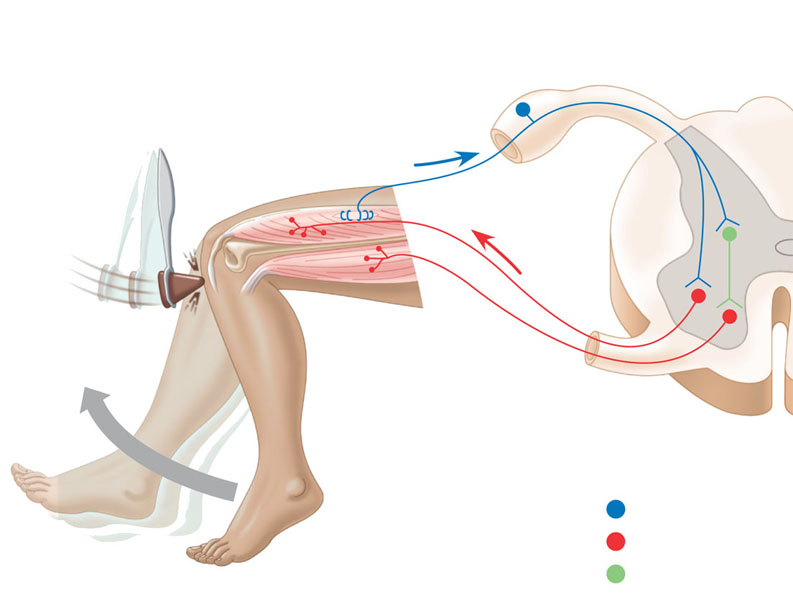 Sensory neuron
Motor neuron
Interneuron
Reece et al. (2009)
Math & Nature
Geometry & Biology
Geometry Objectives
MA.912.G.3.1  Describe, classify, and compare relationships among quadrilaterals including the square, rectangle, rhombus, parallelogram, trapezoid, and kite. 

MA.912.G.4.4  Use properties of congruent and similar triangles to solve problems involving lengths and areas. 

MA.912.G.4.6  Prove that triangles are congruent or similar and use the concept of corresponding parts of congruent triangles.
Math & Nature
Geometry & Biology
Geometry Objectives
MA.912.G.8.2 Use a variety of problem-solving strategies, such as drawing a diagram, making a chart, guess-and-check, solving a simpler problem, writing an equation, and working backwards. 

MA.912.T.2.1 Define and use the trigonometric ratios (sine, cosine, tangent, cotangent, secant, cosecant) in terms of angles of right triangles.
Math & Nature
Geometry & Biology
Behavior of interest = jaw protrusion
a.k.a., throwing your face at your food
See video sttoothangle.avi
Available on the website:
http://utweb.ut.edu/rwaggett/lessons.html
 D. Huber (2012)
Math & Nature
Geometry & Biology
Evolution of jaws
Jaws evolved from skeletal arches that supported the pharynx
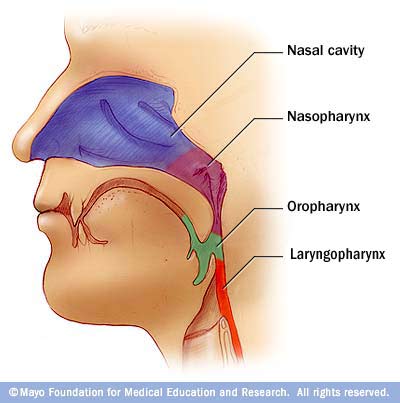 Mayo Foundation for Medical
Education and Research (2012)
Math & Nature
Gill slits
Cranium
Mouth
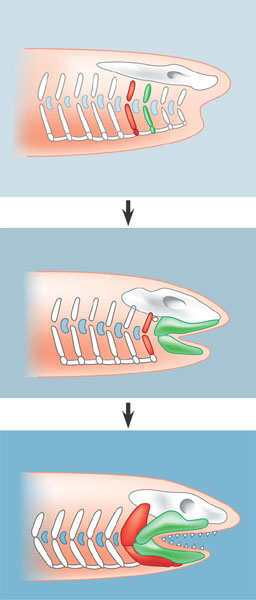 Skeletal rods
Geometry & Biology
Evolution of jaws
Jaws evolved from skeletal arches that supported the pharynx
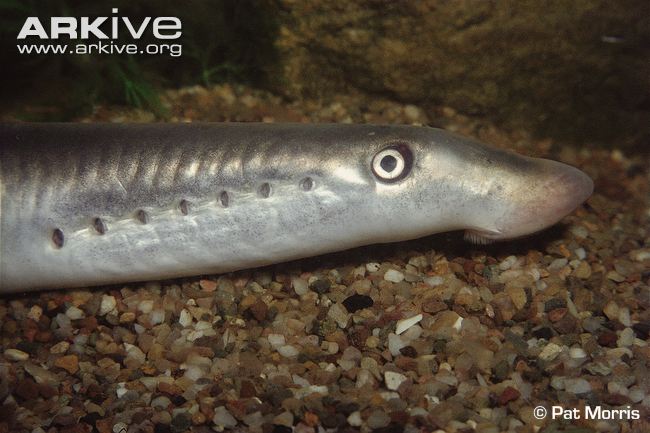 Reece et al. (2009)
River Lamprey Lampetra fluviatilis
Math & Nature
Geometry & Biology
Evolution of jaws
Jaws evolved from skeletal arches that supported the pharynx
Totalwallpapers (2012)
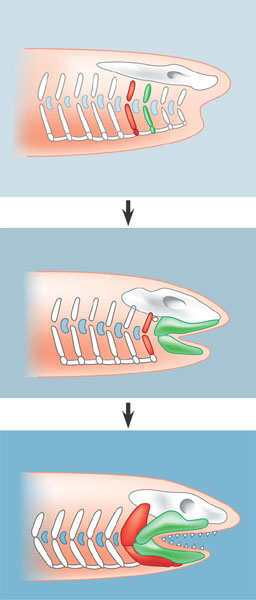 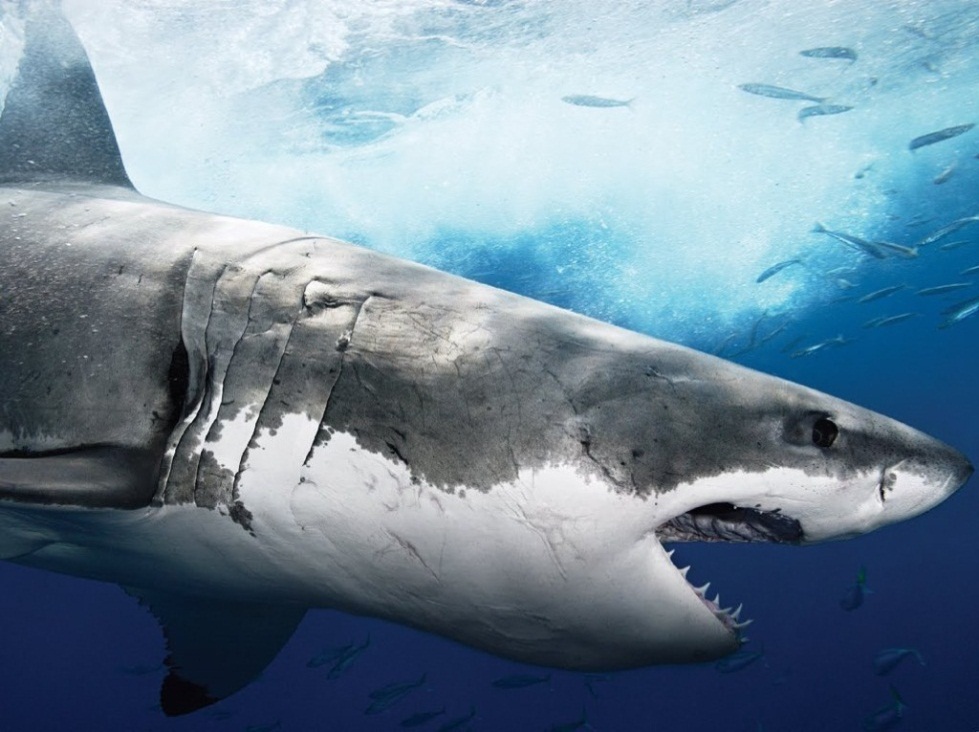 Reece et al. (2009)
White shark Carcharodon carcharias
Math & Nature
Geometry & Biology
Evolution of jaws
Jaws evolved from skeletal arches that supported the pharynx
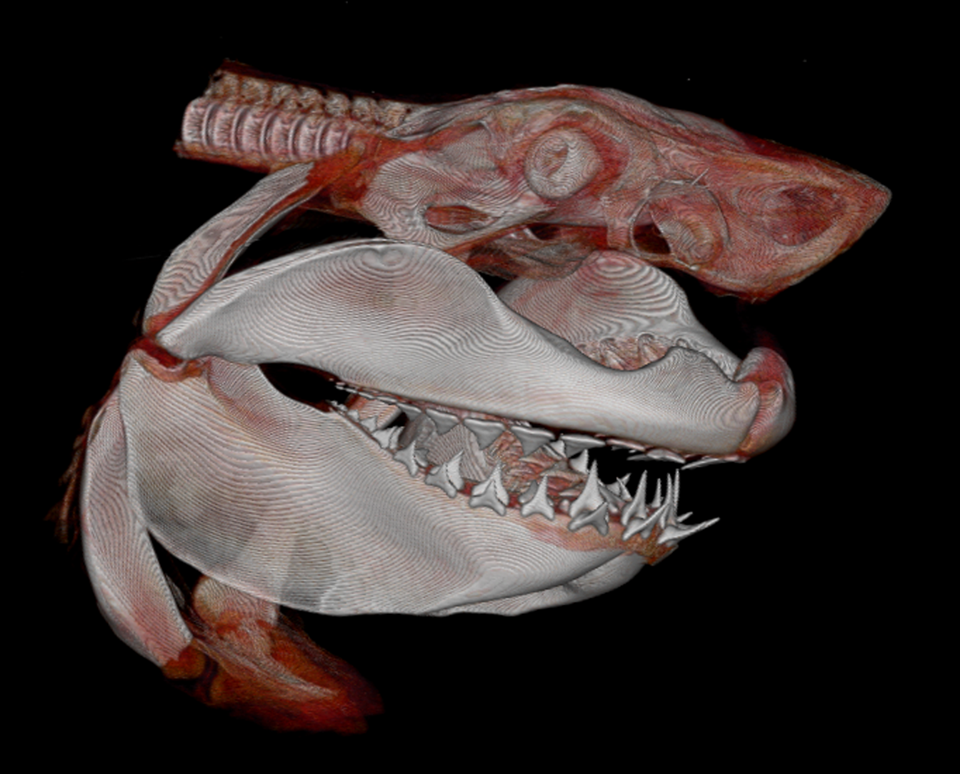 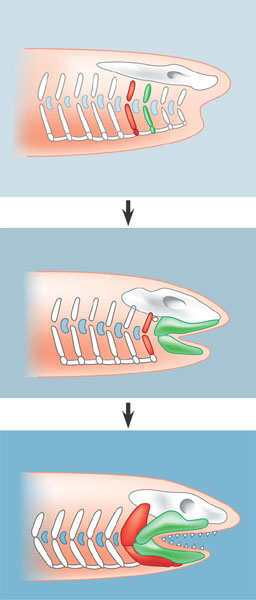 Reece et al. (2009)
 S. Wroe (2012)
White shark Carcharodon carcharias
Math & Nature
Geometry & Biology
Evolution of jaws
Jaws evolved from skeletal arches that supported the pharynx
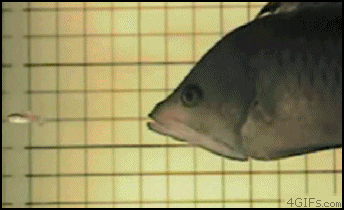 Slingjaw wrasse Epibulus insidiator
Math & Nature
Geometry & Biology
Evolution of jaws
Jaws evolved from skeletal arches that supported the pharynx

Transition from suspension feeding to active predation in vertebrate evolutionary history

The upper jaw became fused to the cranium in terrestrial vertebrates
Math & Nature
Geometry & Biology
However…
Tongue protrusion in amphibians and reptiles
Visit www.debanlab.org/movies for feeding videos
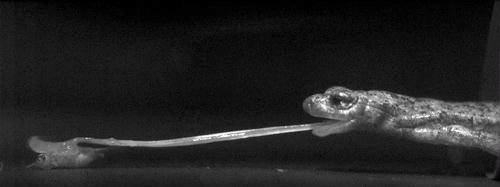  S. Deban (2012)
Math & Nature
Geometry & Biology
However…
Tongue protrusion in amphibians and reptiles
Visit www.debanlab.org/movies for feeding videos
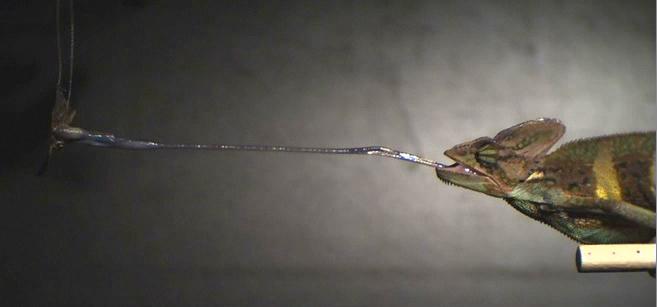  S. Deban (2012)
Math & Nature
Batoid jaw protrusion
Some batoids (stingrays and their relatives) protrude their jaws in a manner analogous to a “scissor-jack”

Lesser electric ray                                                      Narcine brasiliensis
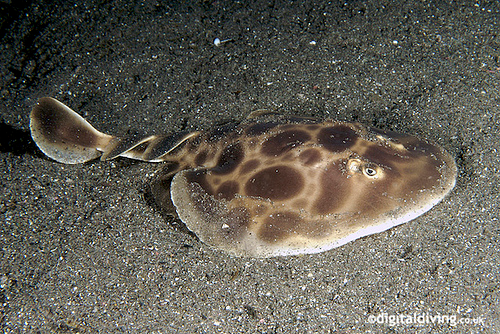 Math & Nature
Batoid jaw protrusion
Some batoids (stingrays and their relatives) protrude their jaws in a manner analogous to a “scissor-jack”

Lesser electric ray                                                      Narcine brasiliensis
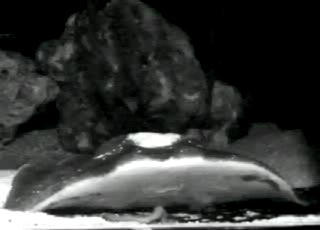  M. Dean (2012)
Math & Nature
Batoid jaw protrusion
Some batoids (stingrays and their relatives) protrude their jaws in a manner analogous to a “scissor-jack”

Lesser electric ray                                                      Narcine brasiliensis
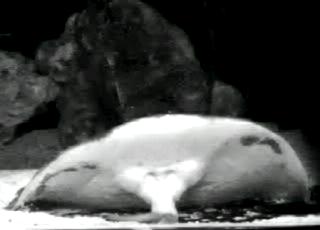  M. Dean (2012)
Math & Nature
Batoid jaw protrusion
Some batoids (stingrays and their relatives) protrude their jaws in a manner analogous to a “scissor-jack”

Lesser electric ray                                                      Narcine brasiliensis
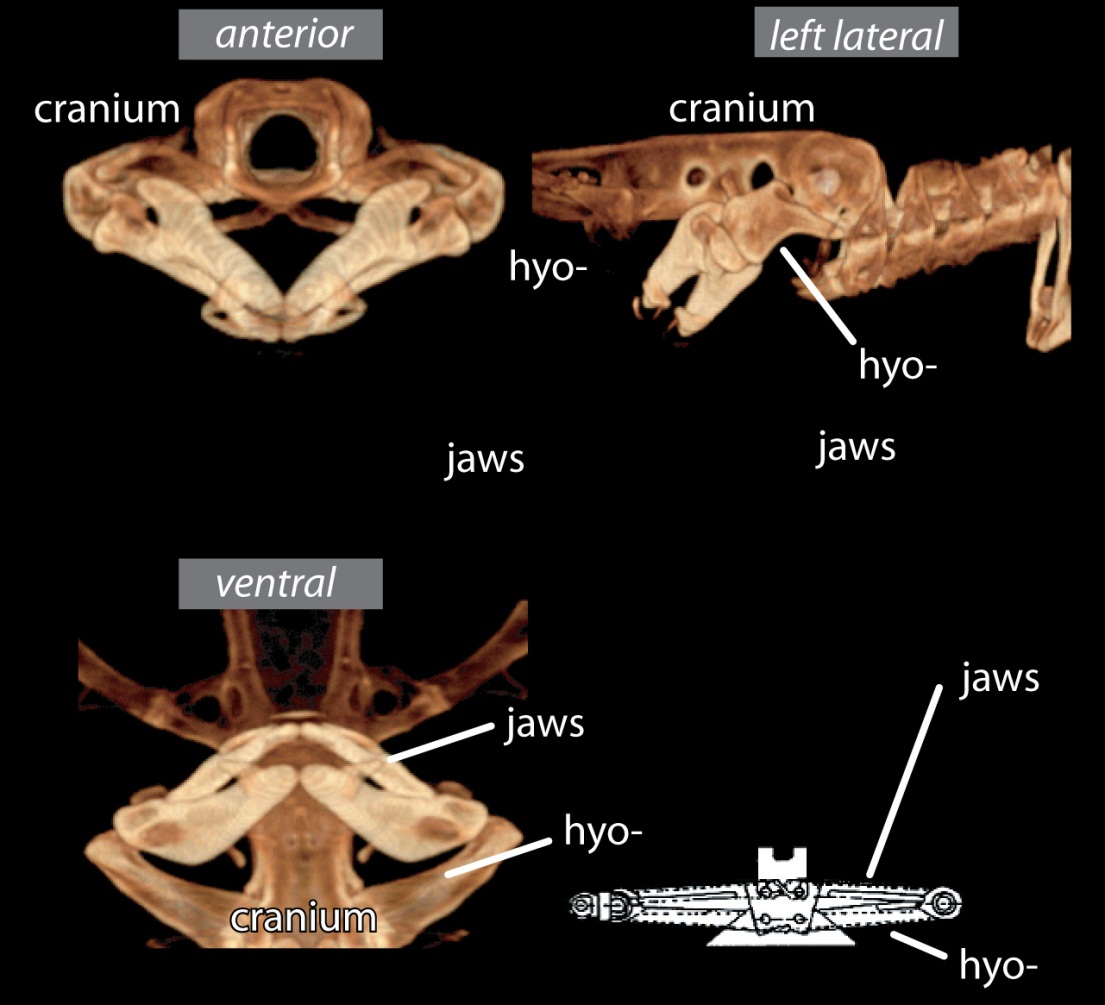  M. Dean (2012)
Math & Nature
Batoid jaw protrusion
Some batoids (stingrays and their relatives) protrude their jaws in a manner analogous to a “scissor-jack”

Lesser electric ray                                                      Narcine brasiliensis
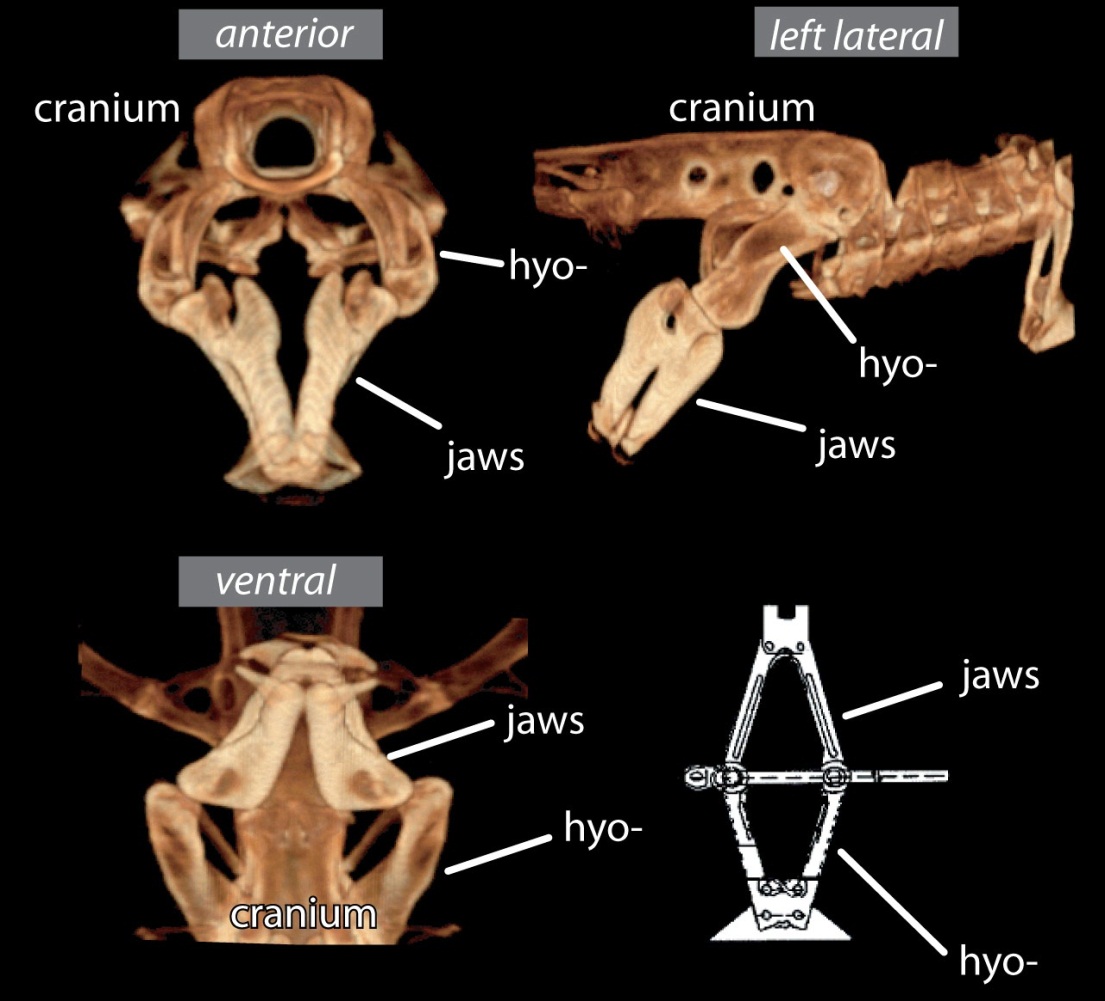  M. Dean (2012)
Math & Nature
Batoid jaw protrusion
“Scissor-jack” mechanism can be modeled as a pair of isosceles trapezoids
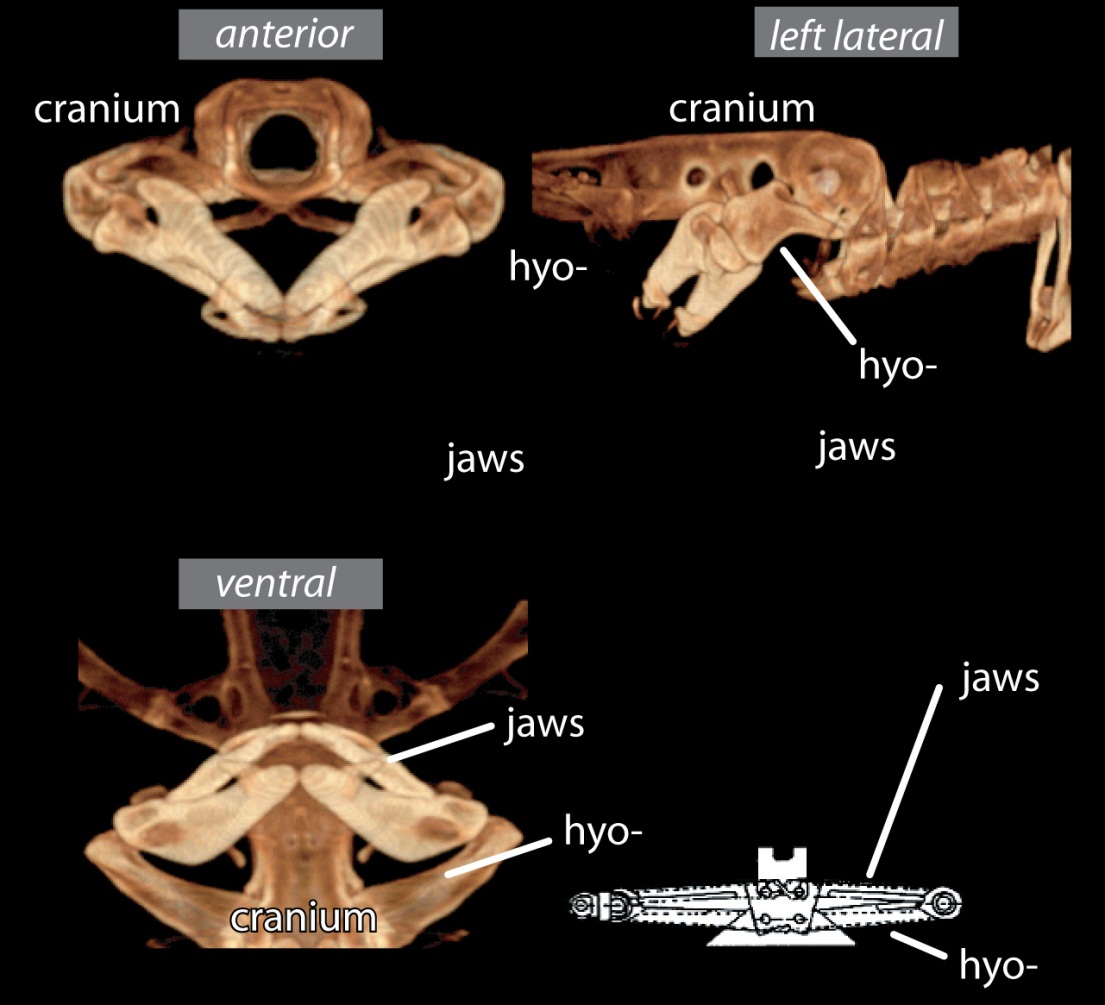 Jaws in resting state
Jaws in protruded state
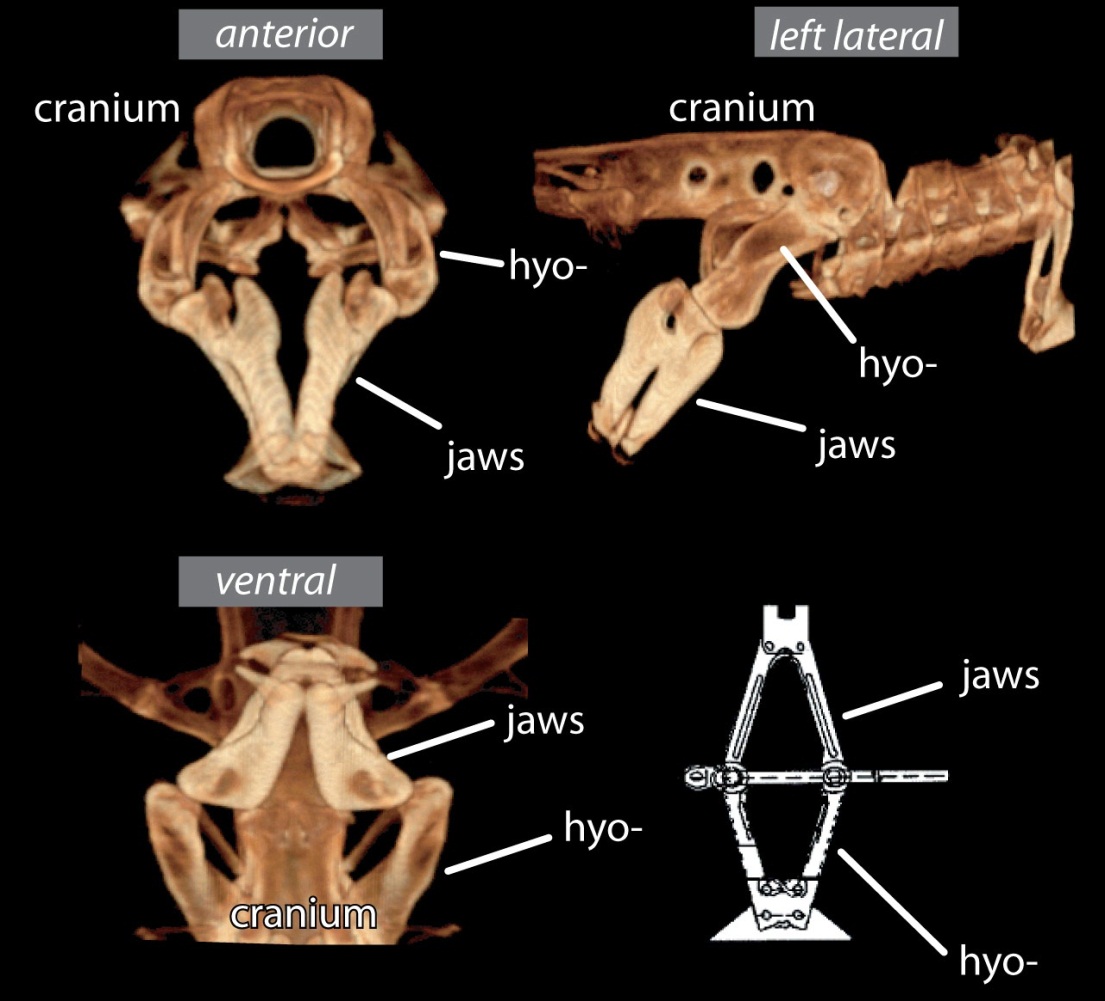  M. Dean (2012)
Math & Nature
Batoid jaw protrusion
“Scissor-jack” mechanism can be modeled as a pair of isosceles trapezoids
Jaws in resting state
Jaws in protruded state
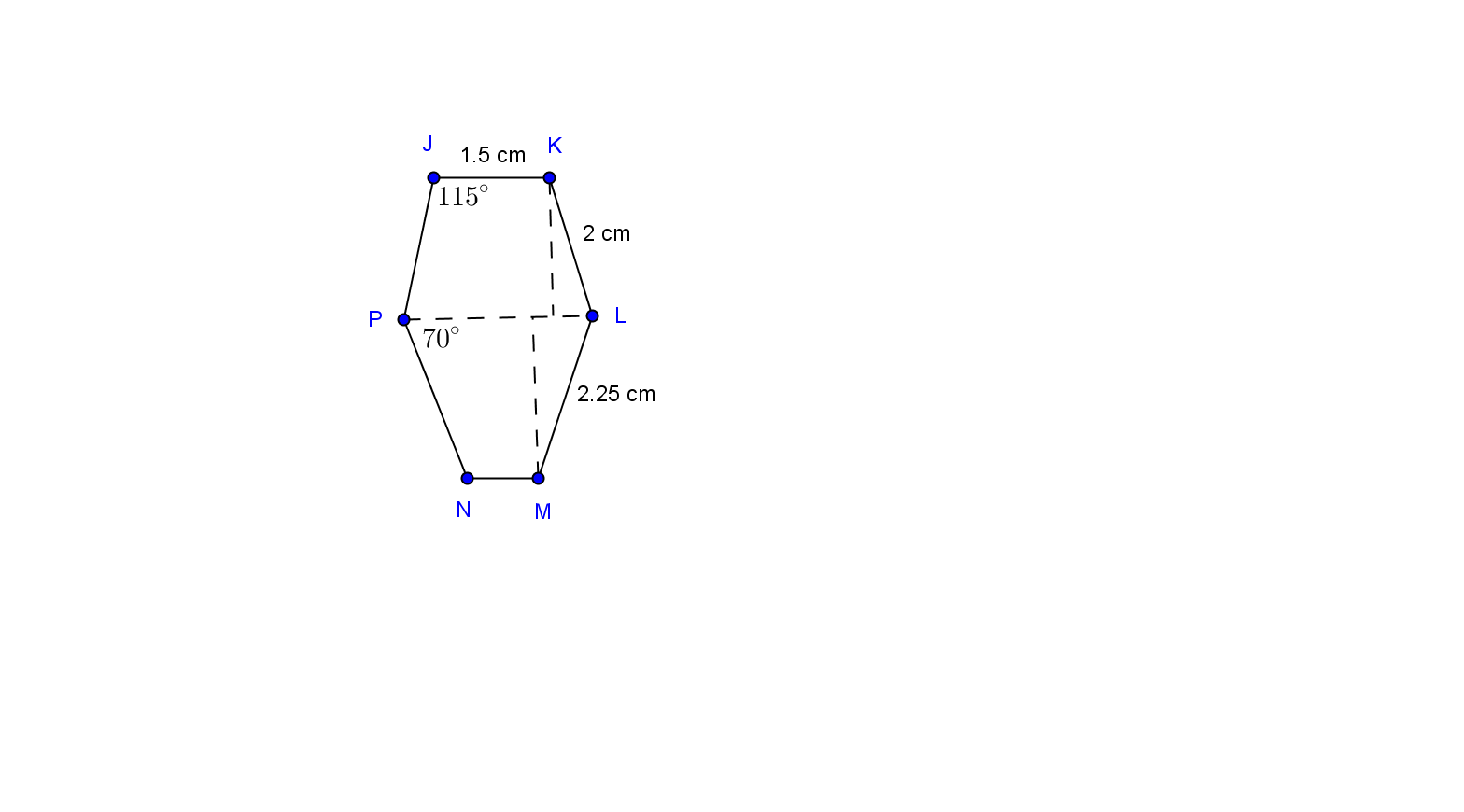 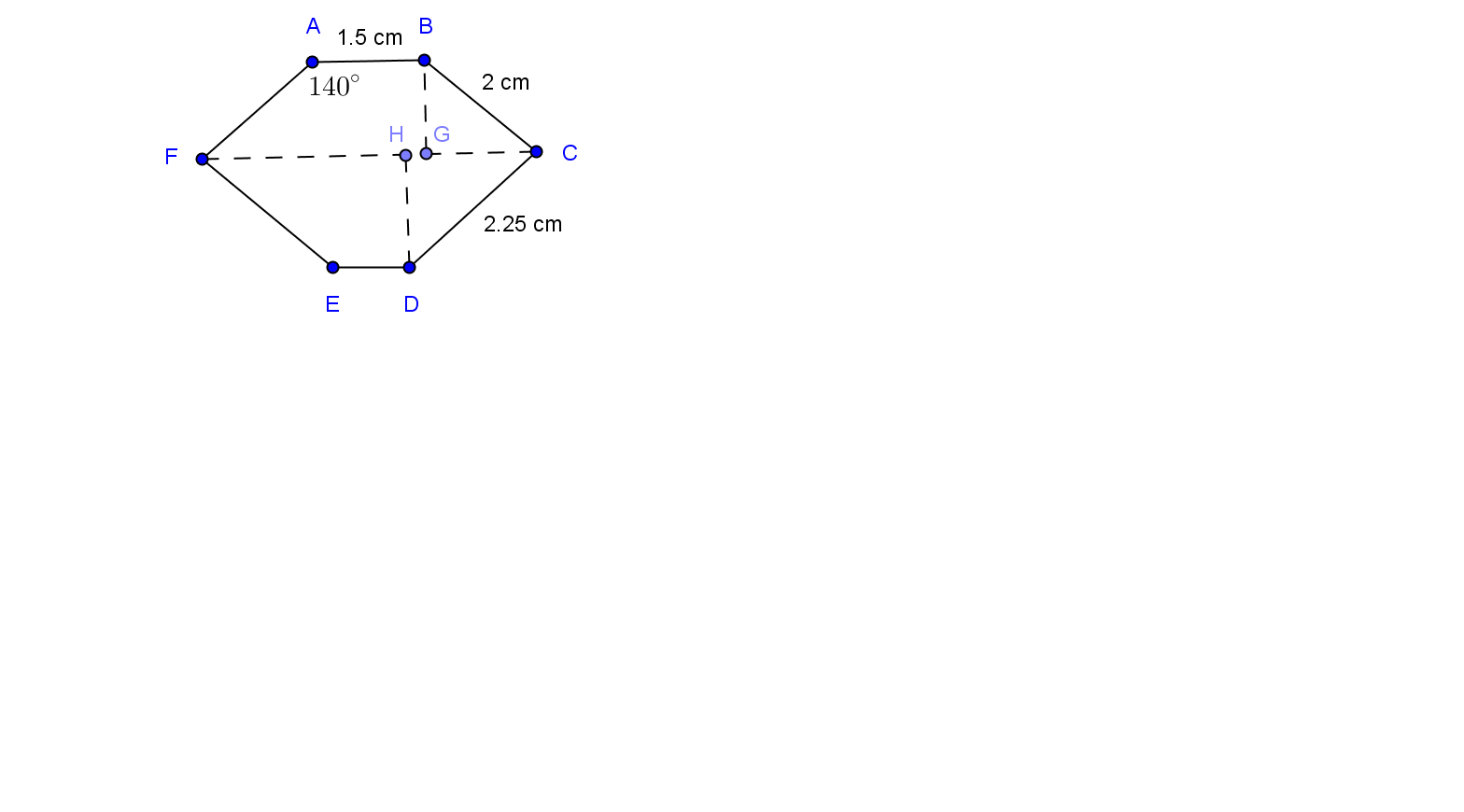 Math & Nature
Batoid jaws in the resting state
Given
ABCF and DEFC are isosceles trapezoids.  
FC bisects angle AFE and angle BCD.

Find the measurement of each angle not already given.
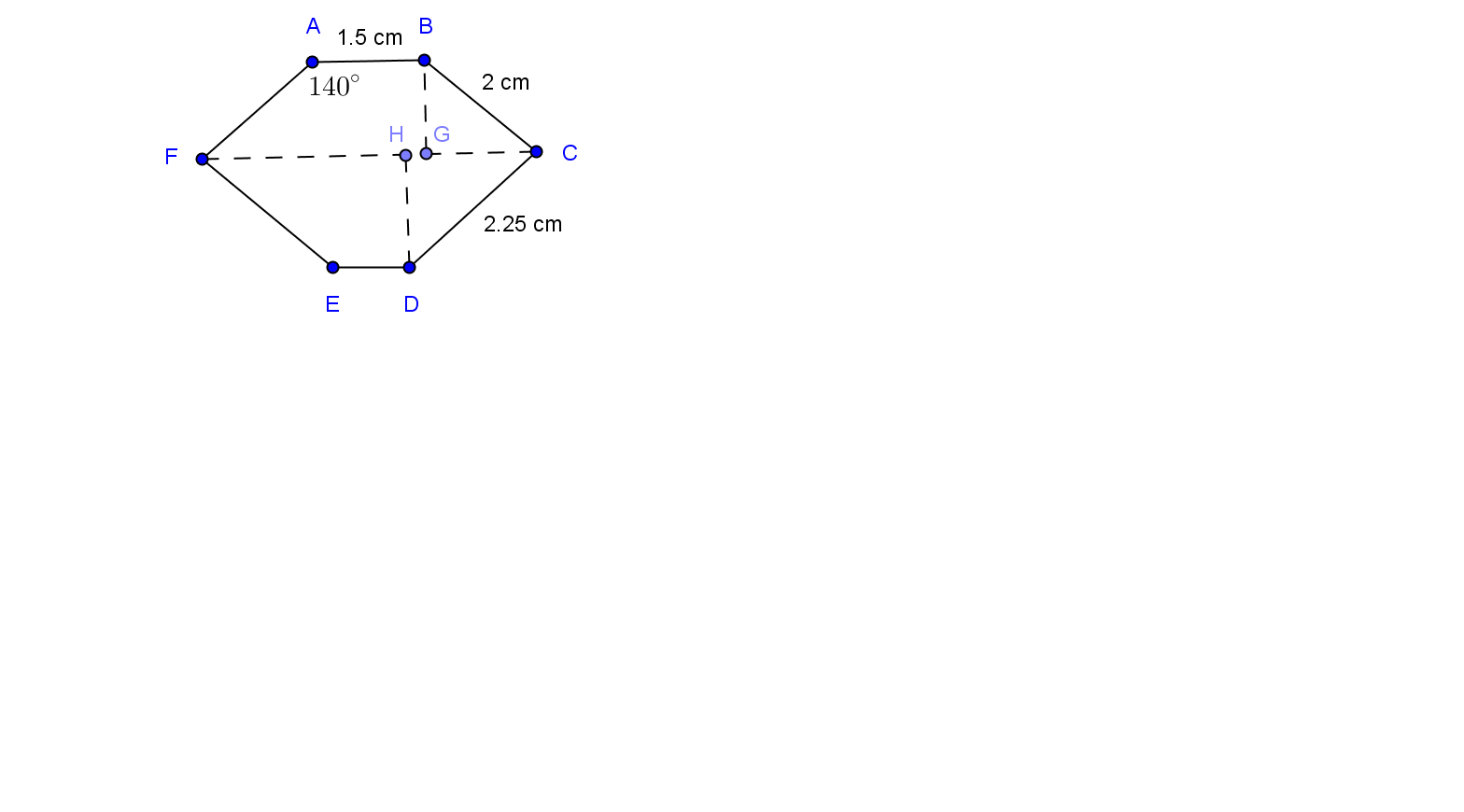 Math & Nature
Batoid jaws in the resting state
Given
ABCF and DEFC are isosceles trapezoids.  
FC bisects angle AFE and angle BCD.

Find the measurement of each angle not already given.
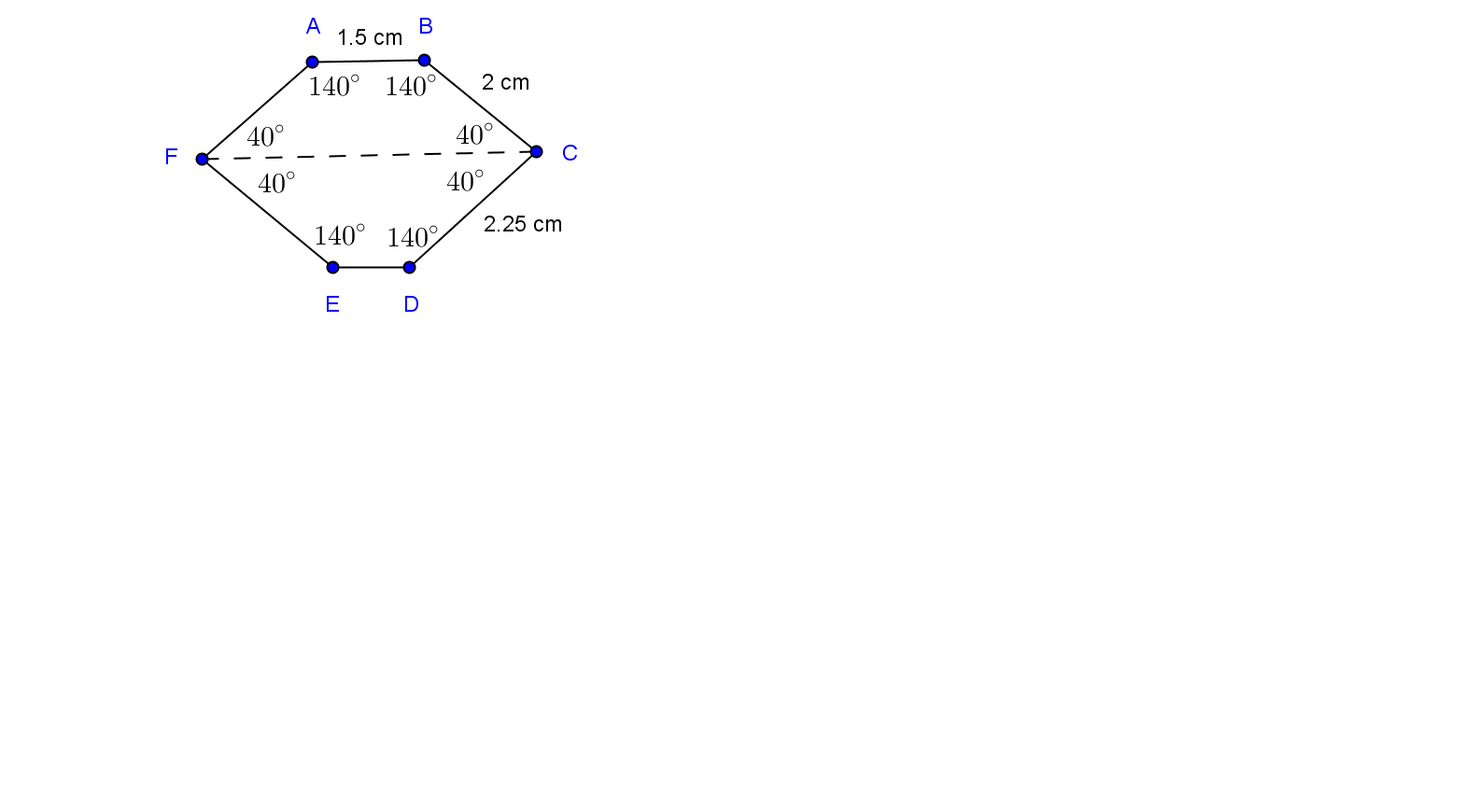 Math & Nature
Batoid jaws in the resting state
Given
ABCF and DEFC are isosceles trapezoids.  
FC bisects angle AFE and angle BCD.

Are quadrilaterals ABCF and DEFC similar? Explain.
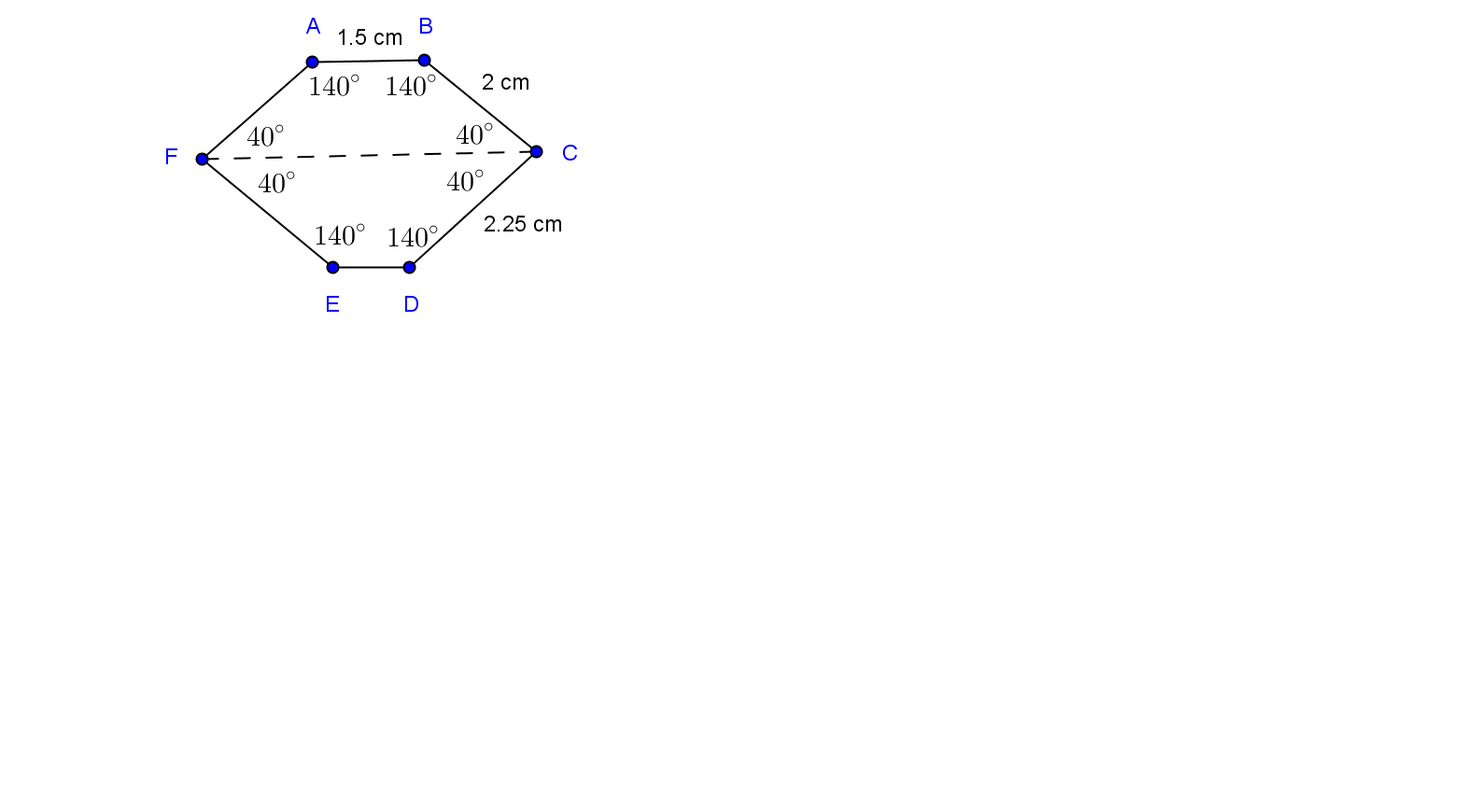 Math & Nature
Batoid jaws in the resting state
Given
ABCF and DEFC are isosceles trapezoids.  
FC bisects angle AFE and angle BCD.

Are △CGB and △CHD similar? Explain.
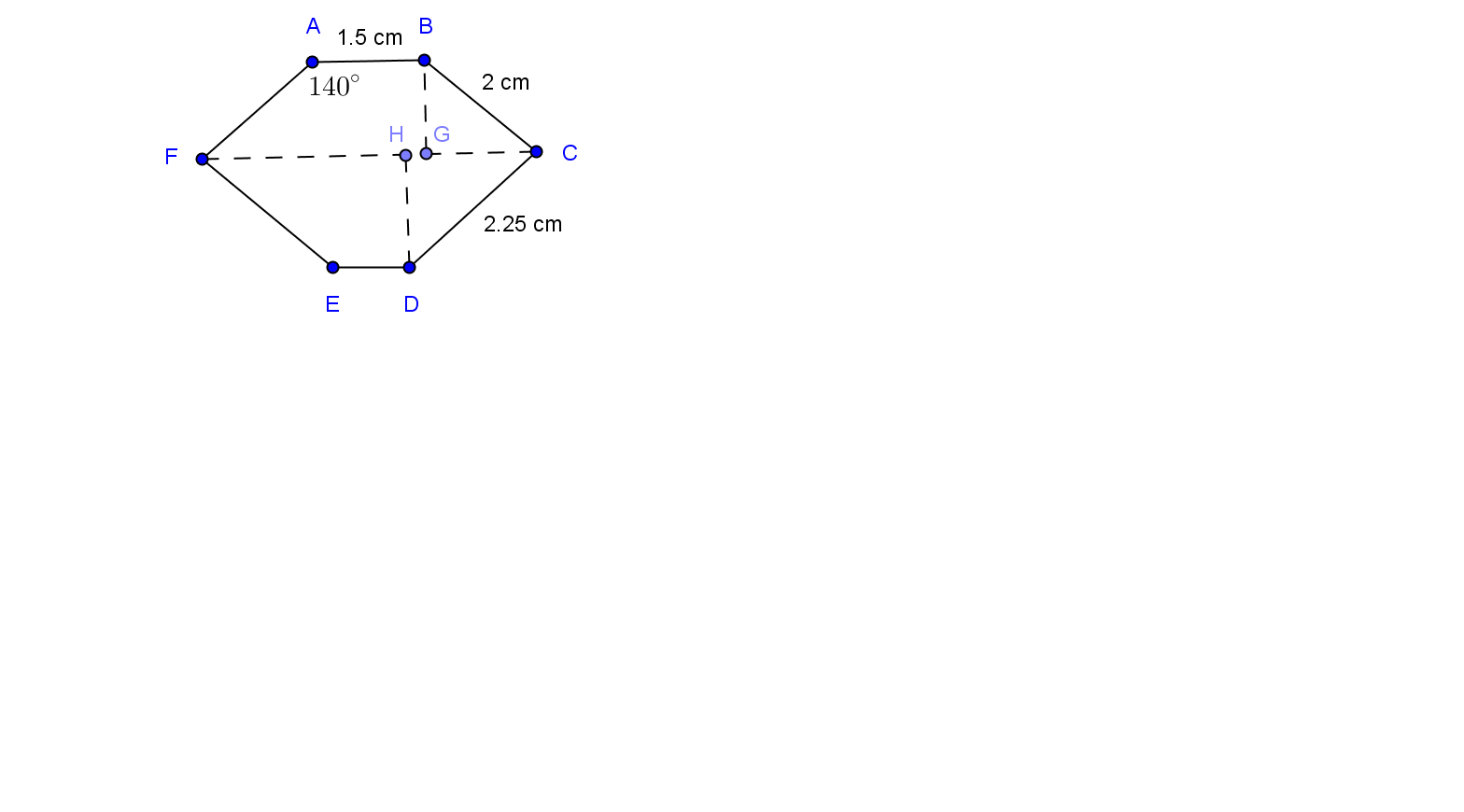 Math & Nature
Batoid jaws in the resting state
Given
ABCF and DEFC are isosceles trapezoids.  
FC bisects angle AFE and angle BCD.

Find the length of the batoid feeding mechanism from back to front.
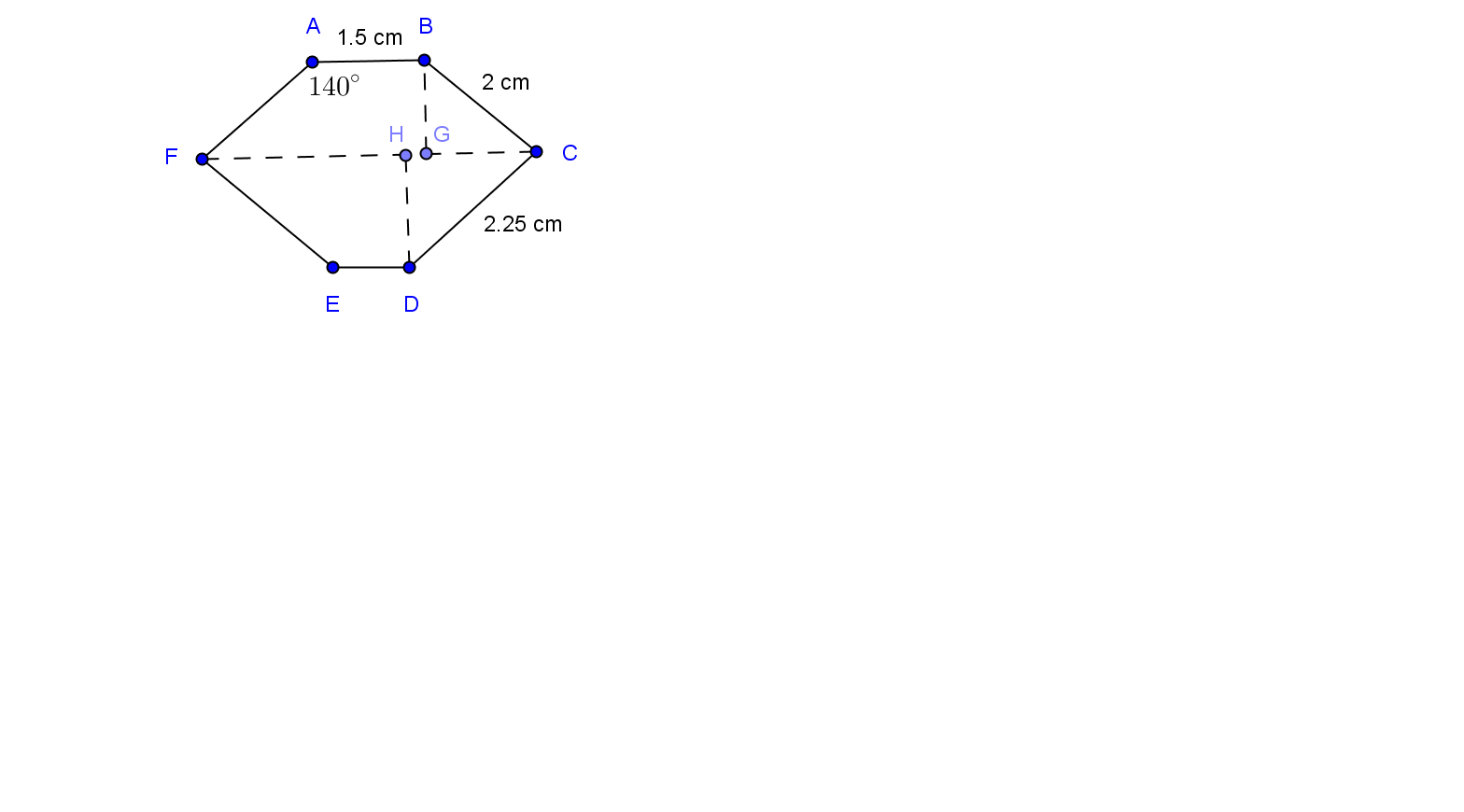 Math & Nature
Batoid jaws in the resting state
Given
ABCF and DEFC are isosceles trapezoids.  
FC bisects angle AFE and angle BCD.

Find the length of the batoid feeding mechanism from back to front.
1.29 + 1.45 = 2.74 cm
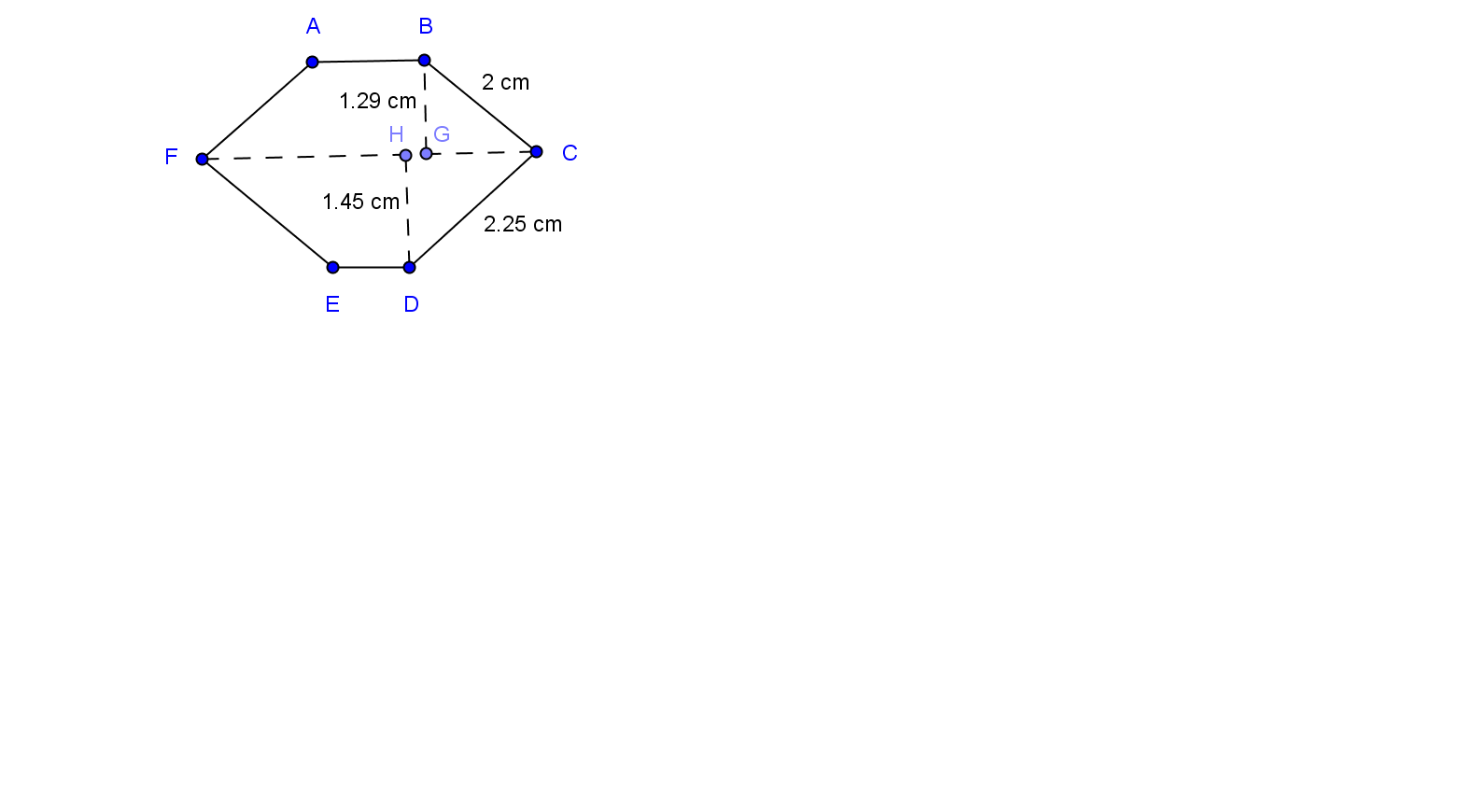 Math & Nature
Batoid jaws in the protruded state
Given
JKLP and NMPL are isosceles trapezoids.  

Find the measurement of                                         each angle not already given.
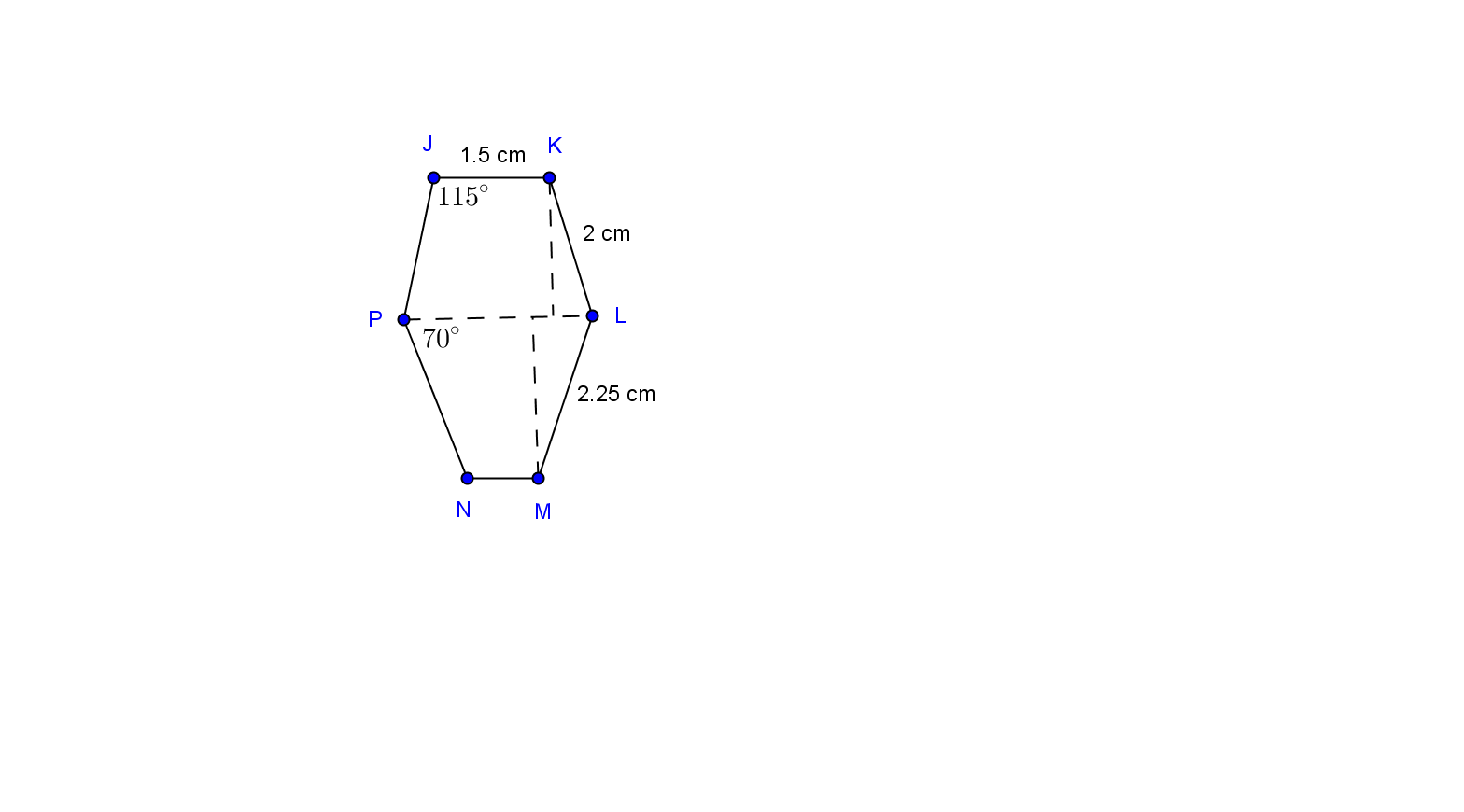 Math & Nature
Batoid jaws in the protruded state
Given
JKLP and NMPL are isosceles trapezoids.  

Find the measurement of                                         each angle not already given.
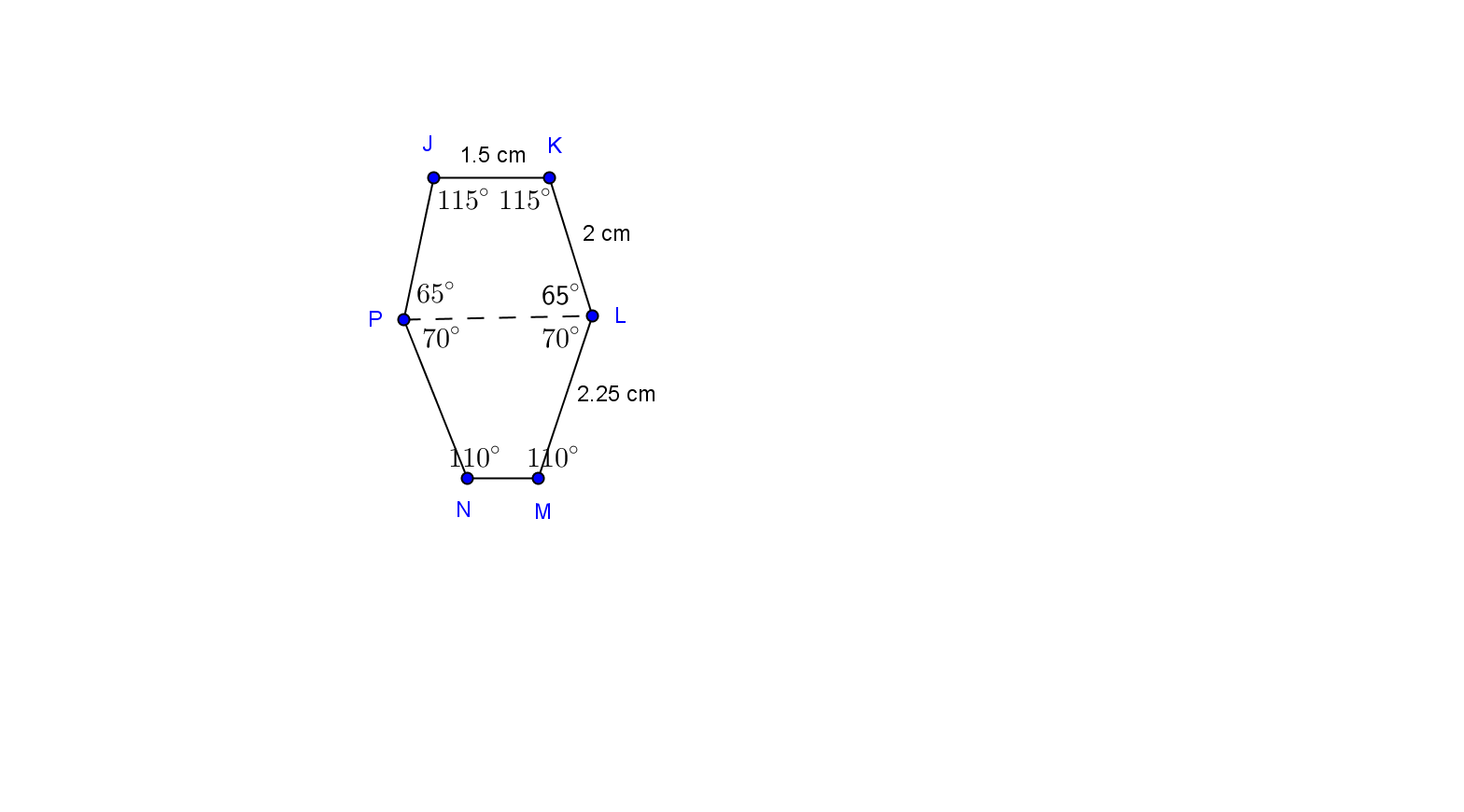 Math & Nature
Batoid jaws in the protruded state
Given
JKLP and NMPL are isosceles trapezoids.  

Find the length of the batoid                       feeding mechanism from back                                  to front.
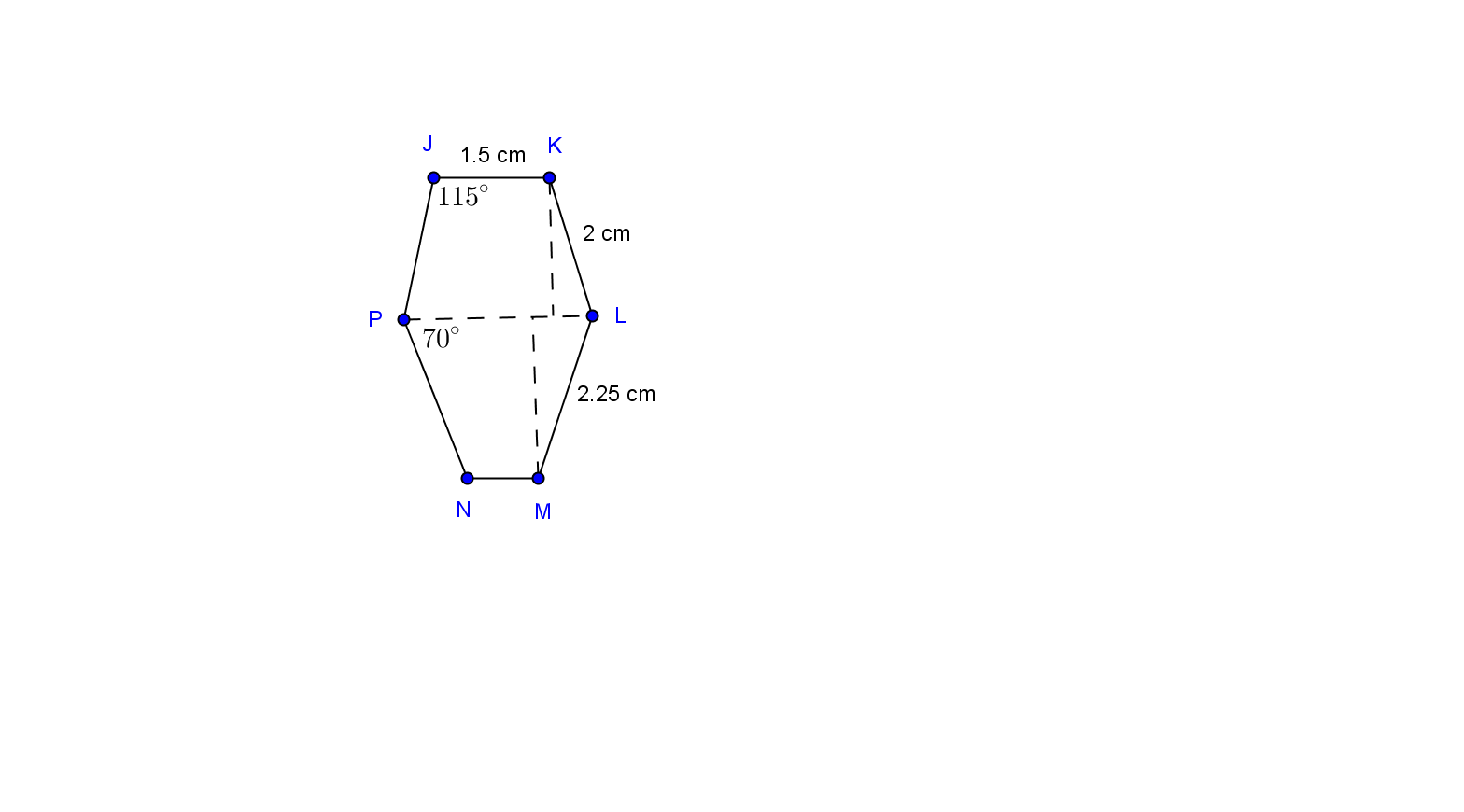 Math & Nature
Batoid jaws in the protruded state
Given
JKLP and NMPL are isosceles trapezoids.  

Find the length of the batoid                       feeding mechanism from back                                  to front.
1.81 + 2.11 = 3.92 cm
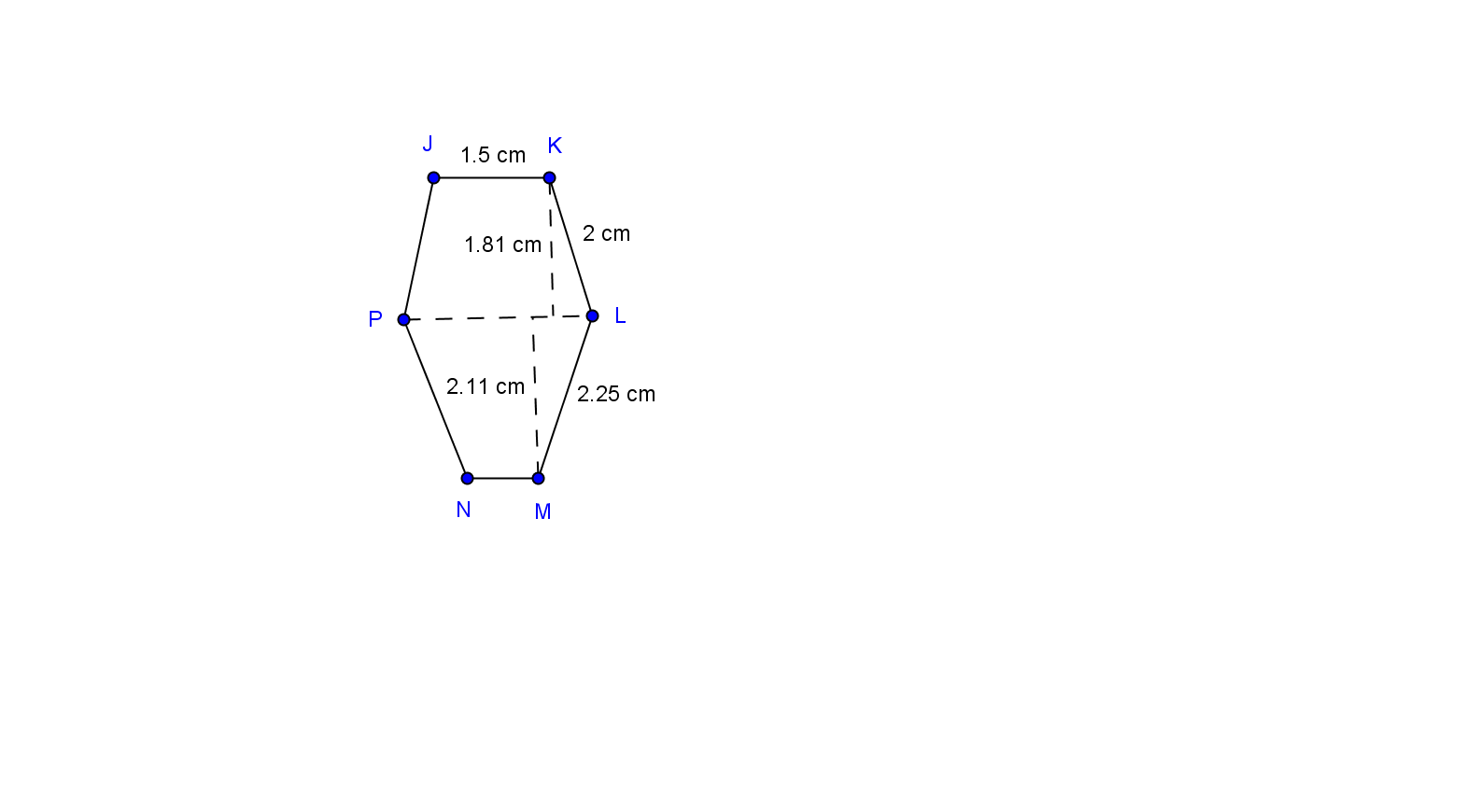 Math & Nature
Batoid jaws in the protruded state
From how far above the sea floor can the batoid reach its food?
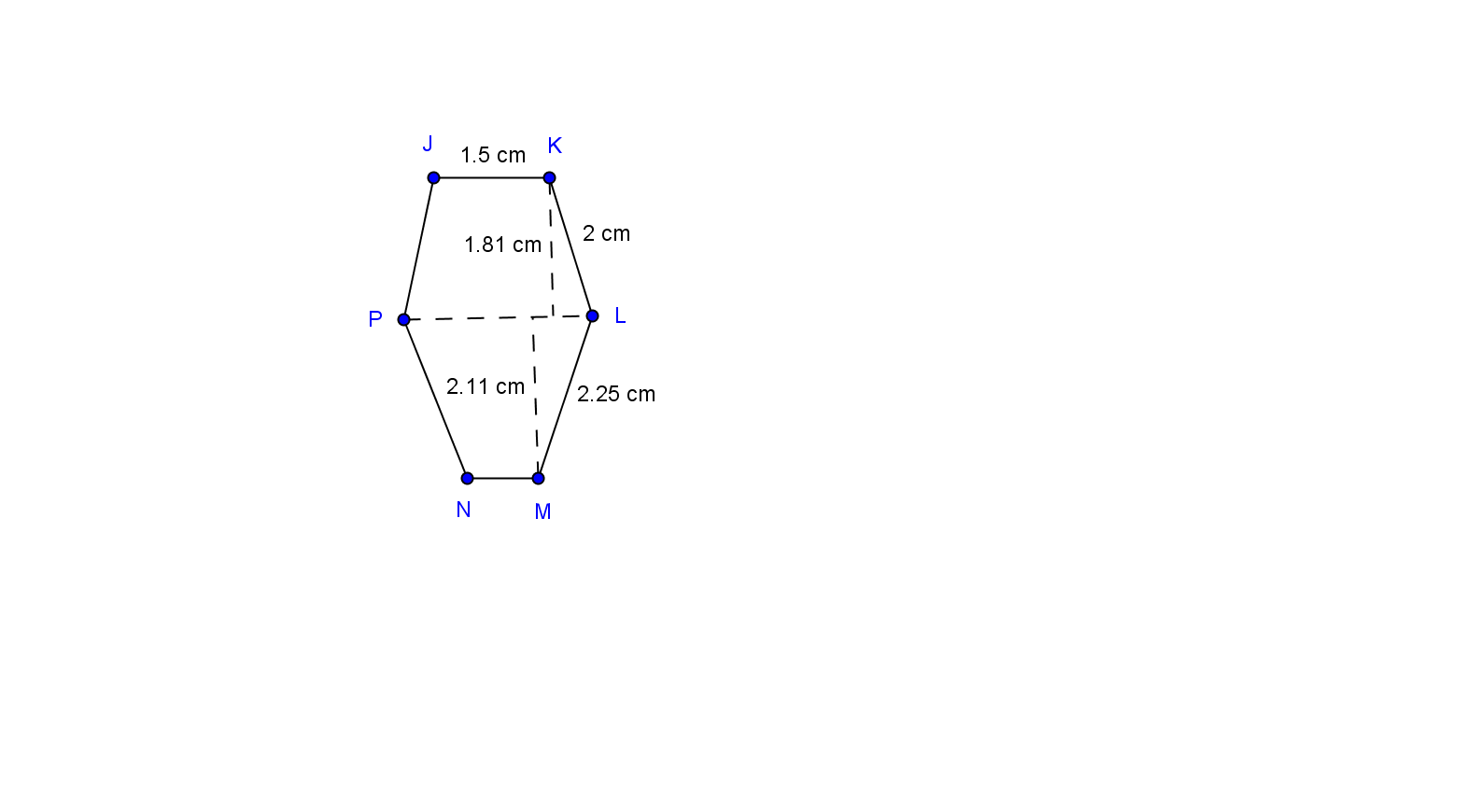 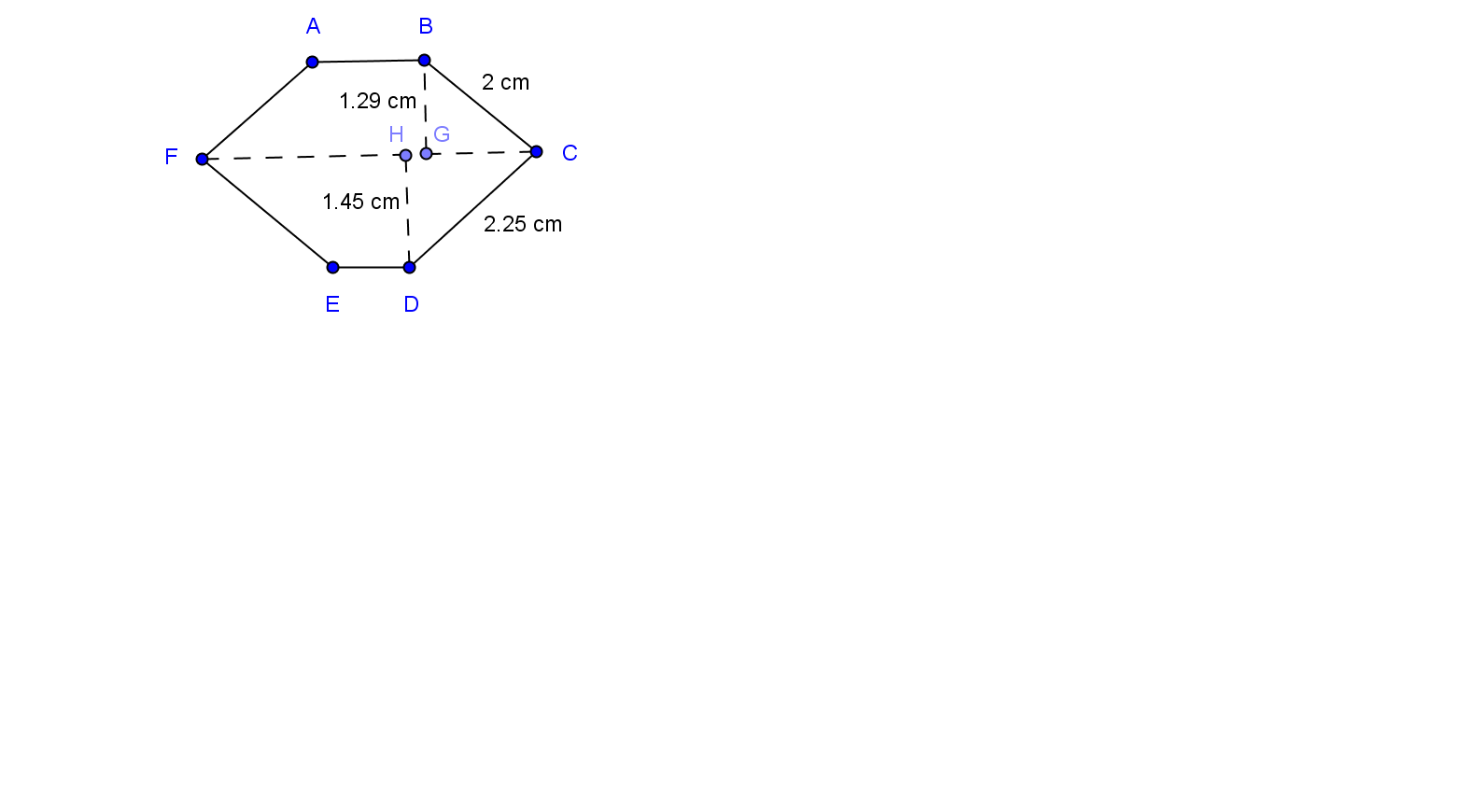 Math & Nature
Batoid jaws in the protruded state
From how far above the sea floor can the batoid reach its food?
3.92 - 2.74 = 1.18 cm
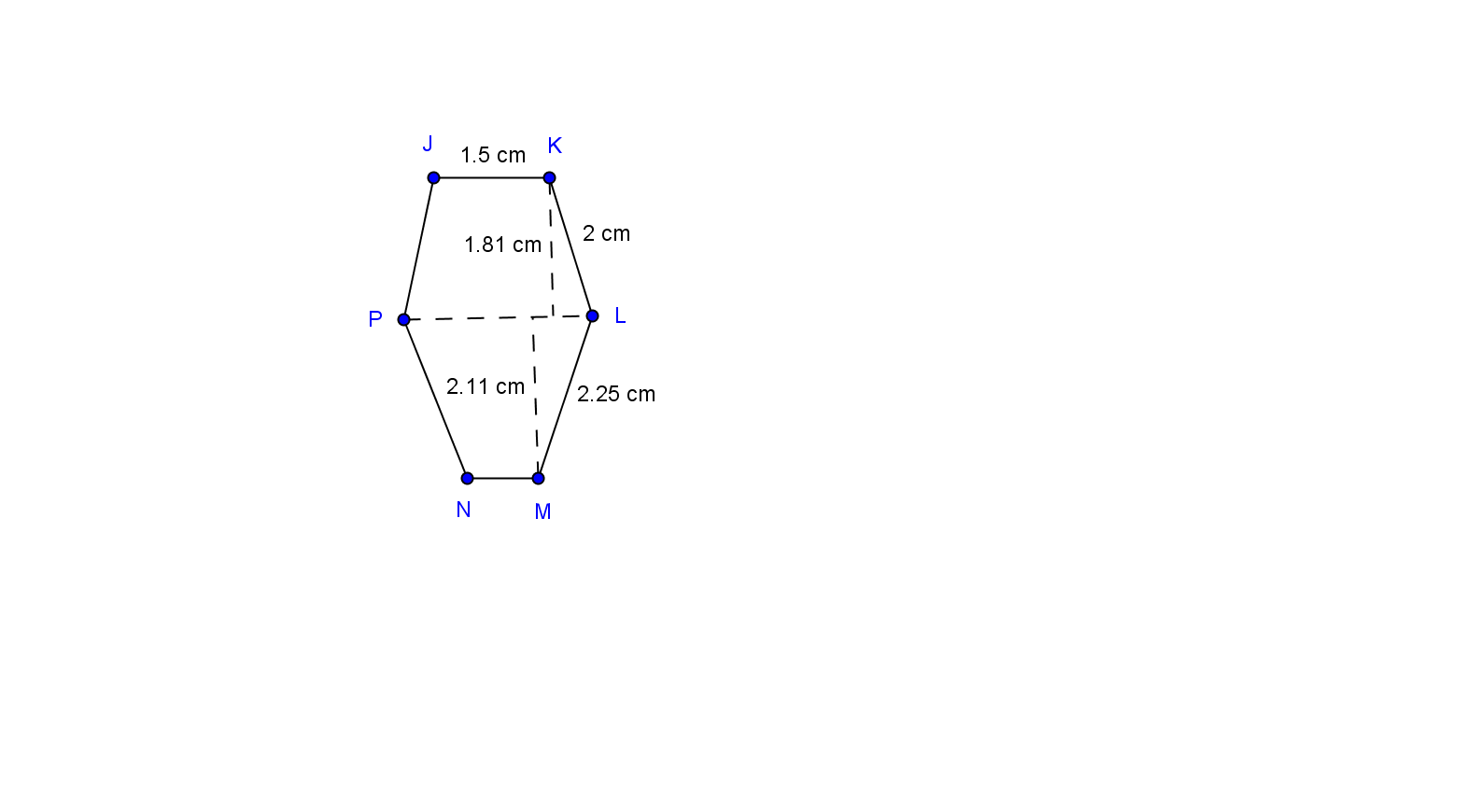 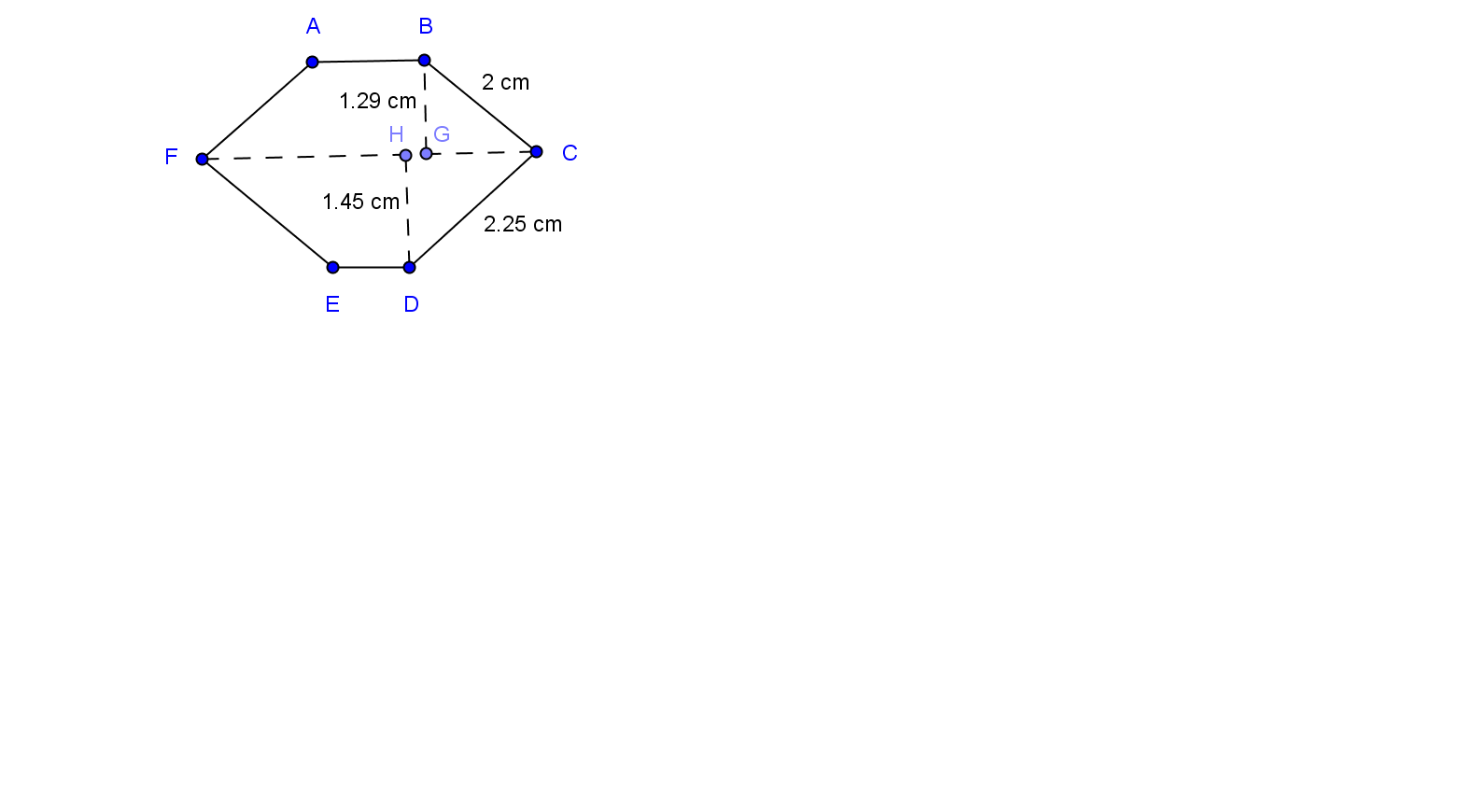 Math & Nature
Batoid jaws in the protruded state
From how far above the sea floor can the batoid reach its food?
3.92 - 2.74 = 1.18 cm
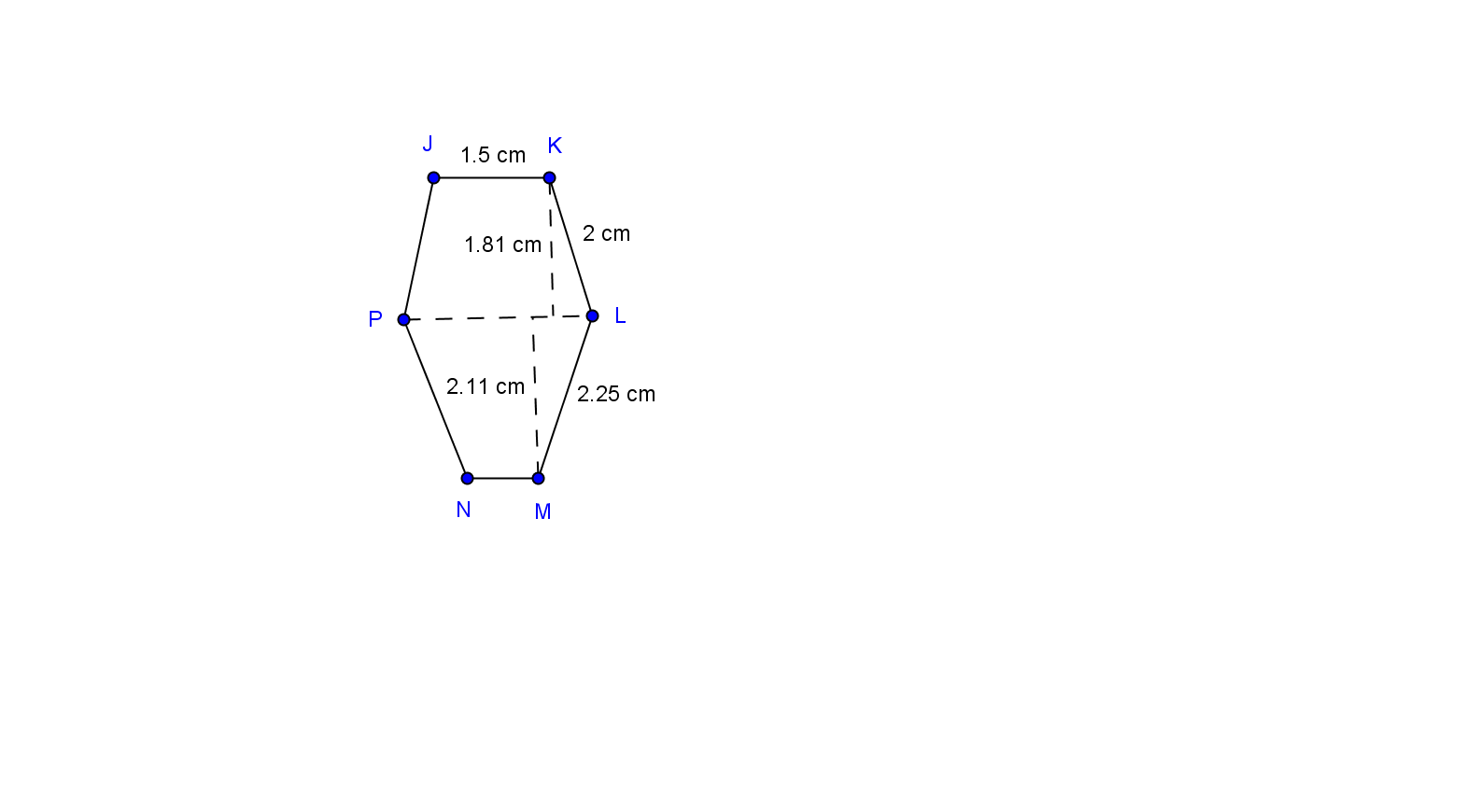 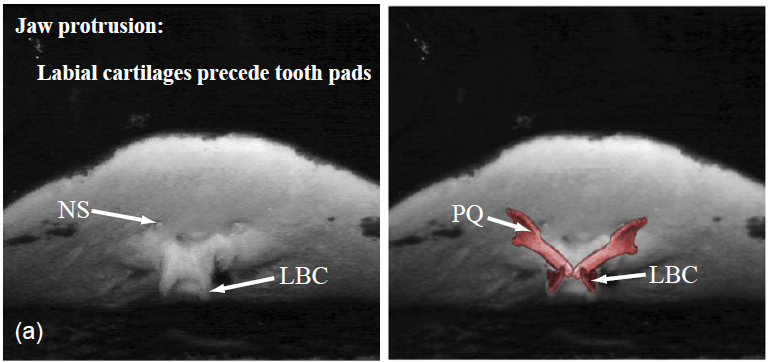 1 cm
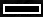 Dean &Motta (2004)
Math & Nature
Batoid jaws in the protruded state
From how far above the sea floor can the batoid reach its food?
3.92 - 2.74 = 1.18 cm
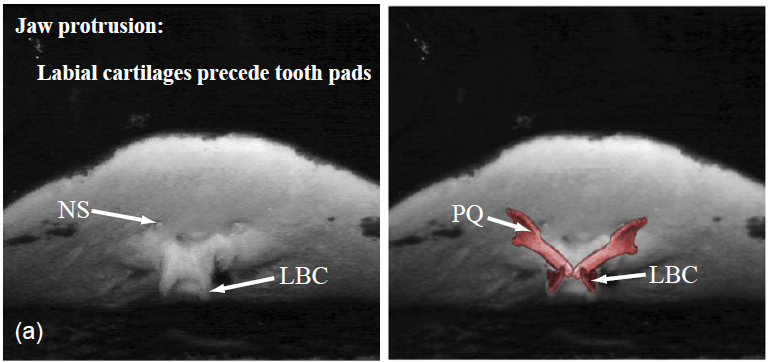 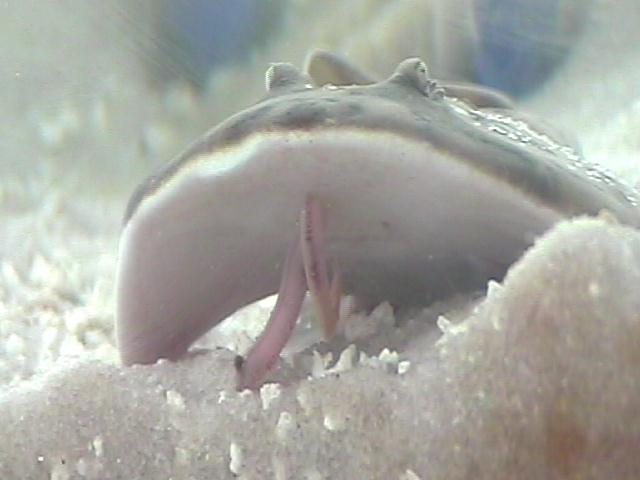 1 cm
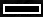  M. Dean (2012)
Dean &Motta (2004)
Math & Nature
Batoid jaws in the protruded state
From how far above the sea floor can the batoid reach its food?
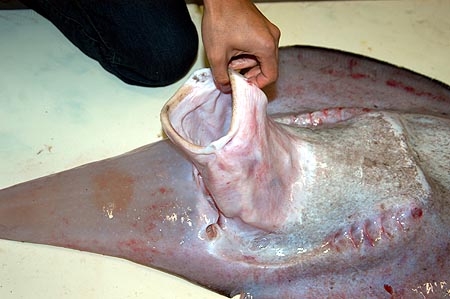 Sixgill stingray Hexatrygon bickelli
 Laboratory of Marine Biology,           Kochi University (2004)
Math & Nature
References
Dean, M.N. and Motta, P.J. (2004). Feeding behavior and kinematics of the lesser electric ray, Narcine brasiliensis (Elasmobranchii: Batoidea). Zoology. 107: 171 – 189. 

Galileo Galilei, The Assayer, as translated by Stillman Drake (1957), Discoveries and Opinions of Galileo pp. 237 – 238. New York: Doubleday & Company.

Merrill, M.D. (2002). First principles of instruction. Educational Technology Research and Development. 50 (3): 43 – 59.

Reece, J.B., Urry, L.A., Cain, M.L., Wasserman, S.A., Minorsky, P.V., and Jackson, R.B. (2009). Campbell Biology, 9th Edition. Benjamin Cummings. San Francisco, CA.